Uloga središnje banke i Hrvatska narodna banka
Osnove ekonomije 2: Gospodarski ciklusi i mogućnosti ekonomske politike
Koja su obilježja središnje banke?
Središnje su banke u posebnoj kategoriji banaka i temeljne su financijske institucije monetarnog sustava neke države.
Nastale su iz privatnih banaka, a razvijale su se usporedo s potiskivanjem zlata kao pričuvnog novca, a njegovu su ulogu preuzimale banknote središnjih banaka.
Primarna zadaća središnjih banaka voditi računa o likvidnosti financijskog sustava cijele države i stabilnosti cijena, no osim toga središnje banke trebaju provoditi emisiju novca te imaju niz drugih zadaća vezanih uz novac i monetarnu politiku.
Koje su funkcije središnje banke?
Sve funkcije središnje banke mogu se svrstati u slijedeće skupine:
emisija novca,
reguliranje količine novca u optjecaju,
skrb o likvidnosti banaka i drugih financijskih institucija,
kontrola poslovanja banaka i drugih financijskih organizacija i
skrb o međunarodnoj likvidnosti zemlje.

Osnovna je zadaća središnjih banaka izdavanje novčanica i kovanog novca te održavanje postojećih i uvođenje novih instrumenata plaćanja.
Kako propisi europske središnje banke uređuju odnos između središnje banke i vlade?
Dobra praksa središnjih banaka zahtjeva neovisnost banaka o politici.
To je uređeno propisima Europske središnje banke tako da je ugovorom iz Maastrichta zabranjeno je članicama EU-a primati instrukcije od vlade ili neke druge zainteresirane institucije.

Neovisnost središnje banke od utjecaja politike ne znači izostanak suradnje monetarnih i fiskalnih vlasti. Za optimalnu je ekonomsku politiku ta suradnja poželjna. Ciljevi se mogu ostvariti samo kombinacijom mjera monetarne politike, koju provodi središnja banka, i fiskalne politike, koju provode države.
Hrvatska narodna banka
(HNB, od 1990. do 1997. godine Narodna banka Hrvatske) je središnja banka Republike Hrvatske sa sjedištem u Zagrebu. 

Hrvatska narodna banka odgovorna je za održavanje stabilnosti cijena u Republici Hrvatskoj.

 Sukladno članku 53 ustava RH "U svom je radu samostalna i neovisna, a izvješća o svom djelovanju podnosi Hrvatskom saboru." 

HNB ima temeljni kapital u iznosu od 2.500.000.000 kuna i u isključivom je vlasništvu Republike Hrvatske, koja jamči za obveze HNB-a.
HNB
Hrvatsku narodnu banku zastupa guverner HNB-a, a od srpnja 2012. to je prof.dr.sc. Boris Vujčić. 

HNB djeluje u skladu sa Zakonom o Hrvatskoj narodnoj banci.
GUVERNER HNB-a
Guverner HNB-a odgovoran je za provođenje odluka Savjeta Hrvatske narodne banke.

Pored organiziranja i upravljanja poslovanja Hrvatske narodne banke, Guverner HNB-a:
predstavlja i zastupa Hrvatsku narodnu banku,
propisuje pobliže uvjete i način obavljanja nadzora nad kreditnim institucijama,
donosi rješenja u postupku nadzora nad kreditnim institucijama i
donosi podzakonske propise, odluke i opće akte iz djelokruga HNB-a koji zakonom nisu stavljeni u nadležnost Savjeta HNB-a.
Sjedište HNB-a na Trgu hrvatskih velikana 3 u Zagrebu.
OSNIVANJE
Ustav Republike Hrvatske odredio je u članku 53. Narodnu banku Hrvatske kao središnju banku Republike Hrvatske, te utvrdio njezine odgovornosti.
Narodna banka Hrvatske odgovorna je, u okviru svojih prava i dužnosti, za stabilnost valute i za opću likvidnost plaćanja u zemlji i prema inozemstvu.
 Narodna banka Hrvatske u svom radu je samostalna i odgovorna Hrvatskom saboru. 
Dobit ostvarena poslovanjem Narodne banke Hrvatske pripada državnom proračunu. 
Položaj Narodne banke Hrvatske uređuje se zakonom, Izmjenama i dopunama Ustava 1997. i 2010. godine, a naziv središnje banke 1997. promijenjen je u Hrvatska narodna banka.
CILJEVI I ZADACI
Osnovni cilj HNB-a jest održavanje stabilnosti cijena. Ne ugrožavajući ostvarivanje svoga cilja, HNB podupire gospodarsku politiku Republike Hrvatske te djeluje u skladu s načelima otvorenog tržišnoga gospodarstva i slobodne konkurencije.
Zadaci HNB-a su sljedeći:
utvrđivanje i provođenje monetarne i devizne politike,
držanje i upravljanje međunarodnim pričuvama Republike Hrvatske,
izdavanje novčanica i kovanog novca i
izdavanje i oduzimanje odobrenja i suglasnosti vezanih za poslovanje kreditnih institucija, kreditnih unija, institucija za platni promet i sustava za namiru platnih transakcija te devizno poslovanje i poslovanje ovlaštenih mjenjača.
Zadaci HNB-a su sljedeći:
obavljanje poslova supervizije i nadzora poslovanja kreditnih institucija, kreditnih unija, institucija za platni promet i sustava za namiru platnih transakcija
vođenje računa kreditnih institucija i obavljanje platnog prometa po tim računima, davanje kredita kreditnim institucijama i primanje u depozit sredstava kreditnih institucija
uređivanje i unapređivanje sustava platnog prometa
obavljanje zakonom utvrđenih poslova za Republiku Hrvatsku
donošenje podzakonskih propisa u poslovima iz svoje nadležnosti
obavljanje ostalih, zakonom utvrđenih poslova
DJELOVANJE HNB-a
Monetarna i devizna politika
 Radi provođenja monetarne politike HNB ima na raspolaganju različite mjere i instrumente:
1) Operacijama na otvorenom tržištu upravlja se likvidnošću bankovnog sustava, usklađivanjem ponude i potražnje za likvidnošću. Suštinski se radi o kupovini vrijednosnih papira od banaka ili prodaji vrijednosnih papira bankama uslijed čega dolazi do povećanja ili smanjenja likvidnosti sustava.
 HNB se koristi trima vrstama operacija na otvorenom tržištu:
-Redovite operacije obavljaju se svaki tjedan i služe za povećanje likvidnosti u sustavu te kao takve bankovnom sustavu osiguravaju najveći dio potrebne likvidnosti.
DJELOVANJE HNB-a
-Operacije fine prilagodbe koriste kao instrument privremenog smanjenja ili povećanja likvidnosti u bankovnom sustavu. Ove operacije provode se s ciljem neutraliziranja nepredviđenih kretanja na tržištu.
-Strukturne operacije koriste u slučaju potrebe dugoročnijeg povećanja ili smanjenja strukturne likvidnosti. Ove se operacije izvršavaju preko repo aukcija ili obratnih repo aukcija, odnosno preko izravne kupovine ili prodaje vrijednosnih papira.

2) Stalno raspoložive mogućnosti su instrumenti kojima se banke, štedne banke i podružnice stranih banaka koriste na svoju inicijativu, a služe radi stabiliziranja neočekivanih promjena u likvidnosti banaka.
DJELOVANJE HNB-a
3) Obvezna pričuva glavni je instrument zamrzavanja viška likvidnosti u bankovnom sustavu. Obveznici izdvajanja obvezne pričuve su banke, štedne banke i podružnice stranih banaka, a trenutna stopa obvezne pričuve jest 13%.

4) Provođenje monetarne politike moguće je i izdavanjem blagajničkih zapisa Hrvatske narodne banke. Radi se o dužničkim vrijednosnim papirima, u kunama, s rokom dospijeća od 35 dana.

5) Bankama, štednim bankama i podružnicama stranih banaka koje imaju poteškoća s likvidnošću, ali koje su i dalje solventne, HNB može odobriti kratkoročni kredit za likvidnost. Kredit se može koristiti najdulje 12 mjeseci.
Radi provođenja devizne politike HNB ima na raspolaganju različite mjere i instrumente:
1)Devizne aukcije provode se ad hoc radi očuvanja stabilnosti domaće valute i održavanja likvidnosti plaćanja u zemlji i inozemstvu. Ovisno o potrebi, HNB može kupovati ili prodavati stranu valutu.
2) Kako bi se održala adekvatna razina devizne likvidnosti banaka, HNB određuje minimalno potrebna devizna potraživanja. 
Trenutna minimalna razina deviznih potraživanja u odnosu na devizne obveze jest 17%. Pojednostavljeno rečeno, za svaku kunu koju primi u stranoj valuti (ili u kunama s ugovorenom valutnom klauzulom), banka mora održavati najmanje 17 lipa imovine u stranoj valuti.
REGULIRANJE I NADZIRANJE KREDITNIH INSTITUCIJA
U Republici Hrvatskoj djeluje 38 kreditnih institucija – 32 banke, 1 štedna banka i 5 stambenih štedionica.
HNB je odgovorna za licenciranje, reguliranje i nadzor njihovog poslovanja. 
Licenciranje kreditnih institucija odnosi se na izdavanje i oduzimanje odobrenja za rad kreditnih institucija, odnosno odobrenja za članstvo u upravama kreditnih institucija.
Reguliranje kreditnih institucija odnosi se na donošenje podzakonskih propisa kojima se uređuje poslovanje kreditnih institucija i kojima se utvrđuju standardi sigurnog i stabilnog poslovanja kreditnih institucija. 
Nadzor kreditnih institucija predstavlja provjeru posluju li kreditne institucije u skladu s načelom sigurnog i stabilnog poslovanja, odnosno poštujući sve relevantne zakonske propise.
USTROJ I UPRAVLJANJE
Savjet HNB-a
-čine guverner, zamjenik guvernera i viceguverneri po svom položaju te najviše osam vanjskih članova. Savjet Hrvatske narodne banke nadležan je i odgovoran za ostvarivanje ciljeva i izvršavanje zadataka Hrvatske narodne banke.
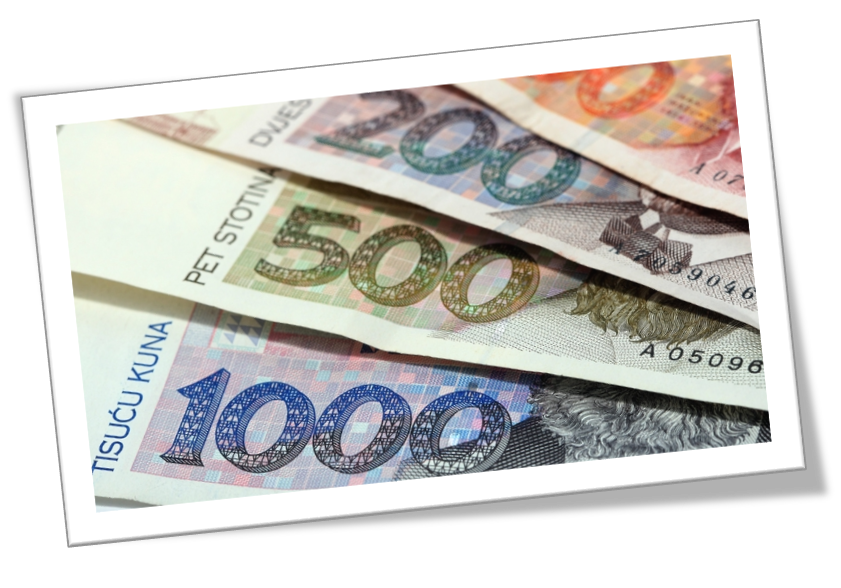 Zadaci Savjeta Hrvatske narodne banke su sljedeći:
izdavanje i oduzimanje odobrenja za rad kreditnim institucijama sa sjedištem u Republici Hrvatskoj te podružnicama kreditnih institucija sa sjedištem izvan Republike Hrvatske

utvrđivanje insolventnosti, davanje prijedloga za pokretanje stečajnog postupka te oduzimanje odobrenja za rad kreditnih institucija

davanje suglasnosti kreditnim institucijama za pripajanje drugih društava i davanje suglasnosti za stjecanje dionica kreditnih institucija

davanje suglasnosti za imenovanje predsjednika i članova uprava kreditnih institucija
utvrđivanje monetarne i devizne politike
donošenje Statuta i financijskog plana HNB-a
donošenje financijskih izvješća HNB-a: dva puta godišnje podnosi se izvješće Hrvatskom saboru o financijskom stanju, stupnju ostvarenja stabilnosti cijena i provedbi monetarne politike, a mjesečno se Ministarstvu financija dostavlja skraćena bilanca HNB-a
utvrđivanje uvjeta odobravanja kredita kreditnim institucijama
utvrđivanje kamatnih stopa HNB-a i naknada za usluge HNB-a
uređivanje obveze izdvajanja obvezne pričuve
Zadaci Savjeta Hrvatske narodne banke su sljedeći:
donošenje podzakonskih propisa kojima se uređuje devizno poslovanje pravnih i fizičkih osoba i poslovanje ovlaštenih mjenjača
određivanje strategije i politike upravljanja međunarodnim pričuvama
odlučivanje o članstvu HNB-a u međunarodnim institucijama i organizacijama
odlučivanje o osnivanju i zatvaranju podružnica i predstavništava HNB-a
izdavanje i oduzimanje odobrenja za rad sustava za namiru platnih transakcija i donošenje podzakonskih propisa kojima se propisuje način njihova rada
odlučivanje o apoenima i obilježjima novčanica i kovanog novca i njihovu puštanju u optjecaj i povlačenju iz optjecaja
Ponovimo…
Koja je zadaća središnjih banaka?
Što je HNB? Što znate o nastanku HNB-a? Koje su dužnosti HNB-a?
Kakva su prava i dužnosti guvernera HNB-a?